The Opioid Crisis: Lack of Data among Nashville Area Tribal Nations
Christy Duke, Senior Epidemiologist
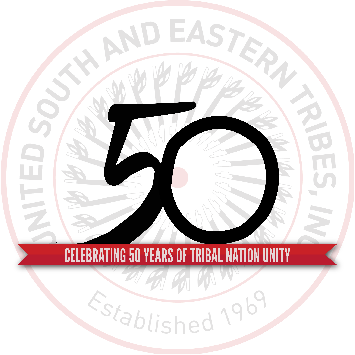 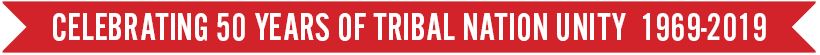 What we know:
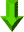 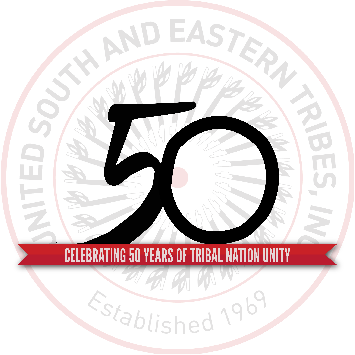 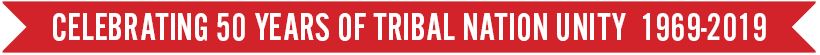 [Speaker Notes: Taken from CDC Wonder query.  All 13 USET states]
What we don’t know:
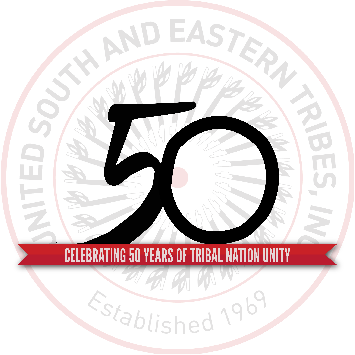 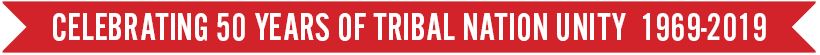 [Speaker Notes: CDC Wonder query.  All 13 USET states.  CT not listed.  Probably no data yet for 2017]
Why we don’t know:
Purchased and Referred Care (PRC)
Private insurance
No federally recognized population in state data sets
Racial misclassification
Coordination between departments
Technological challenges
Reluctance to answer
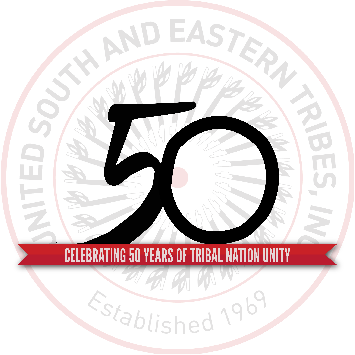 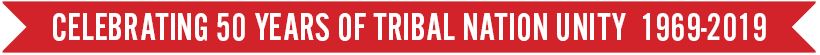 [Speaker Notes: CDC Wonder query.  All 13 USET states.  CT not listed.  Probably no data yet for 2017]
Improving the data: Data sovereignty
An epidemiology center operated by a grantee pursuant to a grant awarded under subsection (d) shall be treated as a public health authority…for purposes of the Health Insurance Portability and Accountability Act 

The Secretary shall grant to each epidemiology center…access to use of the data, data sets, monitoring systems, delivery systems, and other protected health information in the possession of the Secretary.
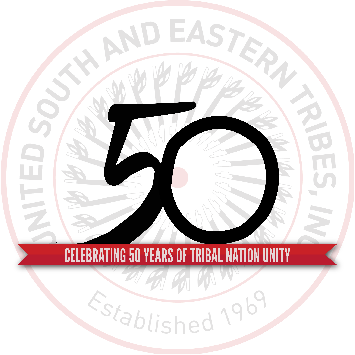 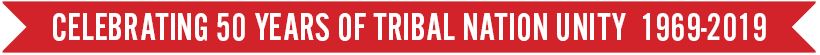